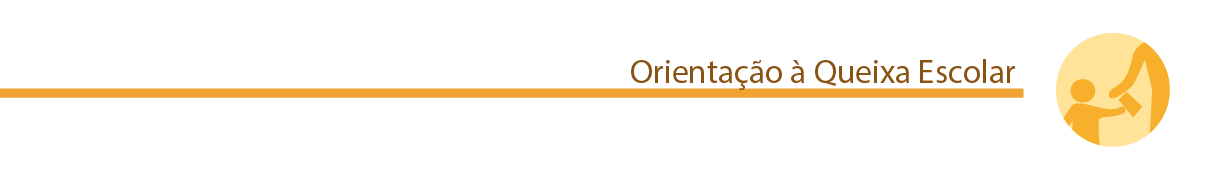 Testes psicológicos padronizados: críticas
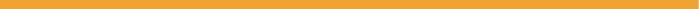 Beatriz de Paula Souza
Instituto de Psicologia
Universidade de São Paulo
2010

Baseado em: PATTO, Maria Helena Souza. Para uma crítica da razão psicométrica in: UNIVERSIDADE DE SÃO PAULO. Psicologia e Razão Instrumental. Revista Psicologia USP, v. 8, n. 1. São Paulo: Instituto de Psicologia, Universidade de São Paulo, 1997. p. 47-62
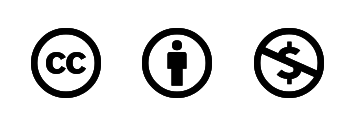 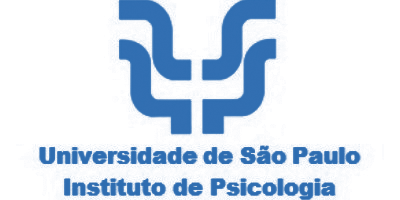 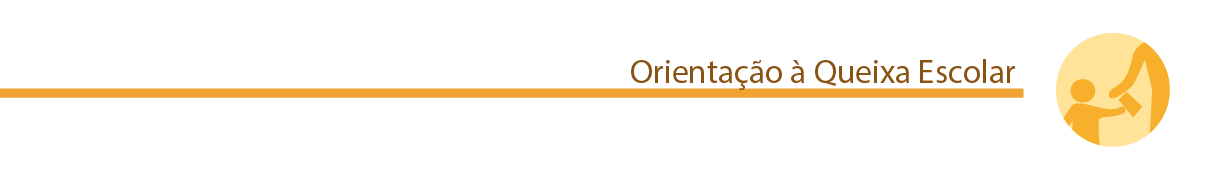 Categorias de crítica relativas a:

Conteúdo

Processo de aplicação

Conceito de inteligência

Concepção de ciência
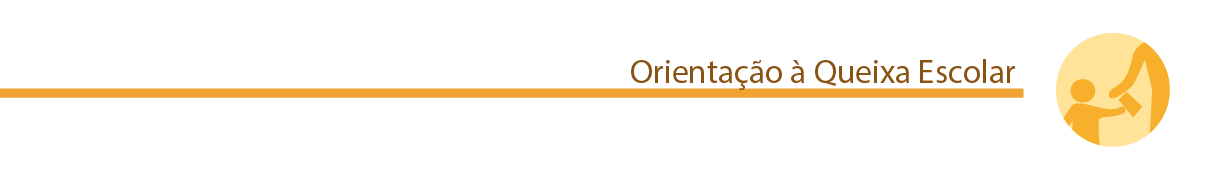 Conteúdo

Valorizam, como sinais de inteligência, elementos de cultura e conhecimentos mais acessíveis às camadas sociais dominantes.

Permeados por uma visão ideológica do mundo - valores.

Conteúdo escolar: conhecimento considerado sinal de inteligência, desconsiderando o elitismo do ensino
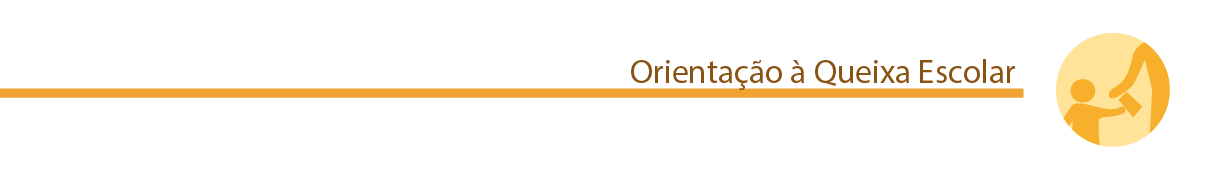 Processo de aplicação

Desconsideração da variação da disposição mental e emocional no momento da aplicação

Desconsideração das relações de poder entre examinador e examinando, que podem inibir examinandos pobres

O testando tem de se adaptar ao testador e não o inverso. A inteligência do testando pode não se expressar no que é proposto, mas de outros modos
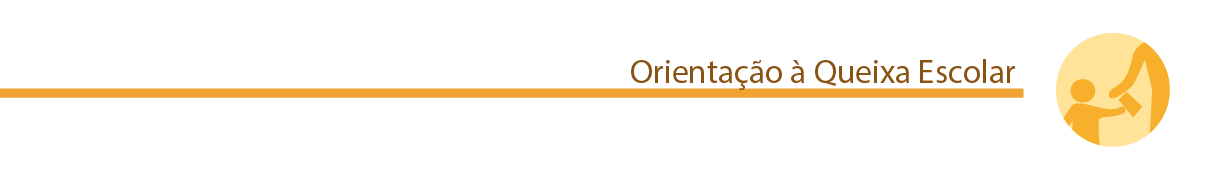 (...) Processo de aplicação

Regras obscuras, armadilhas gerando tensão

Desconsideração de efeitos da evocação da situação escolar, que afeta diferentemente indivíduos

Desconsideração de efeitos de rebaixamento do testando, que pode sentir-se mal com perguntas óbvias se estiver inseguro e sair-se mal
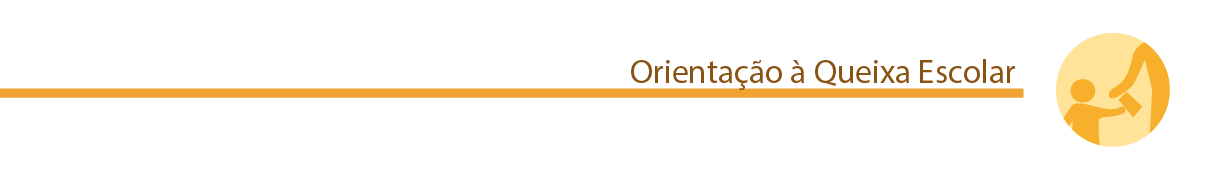 Conceito de Inteligência

Produtos em detrimento de processos; só vale a resposta final

Estrutura de pensamento existente pode não se revelar em desafios pré-fixados: ideia de que inteligência manifesta-se igualmente, para além das singularidades 

Critério estatístico, normatizador, desconsiderando estilos cognitivos
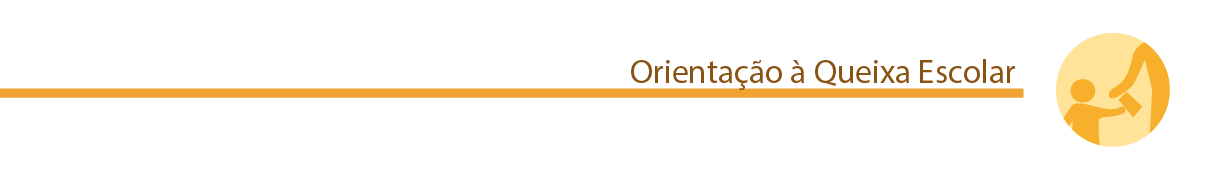 (...) Conceito de Inteligência


Rapidez na execução como critério de inteligência, desconsiderando diferenças de ritmo

Domínio de conteúdo escolar como critério de inteligência, desconsiderando que o transcende
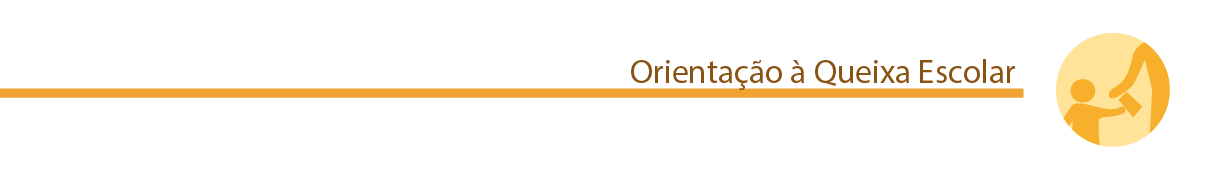 Concepção de ciência

Calcados no Positivismo

Reduzem os sujeitos à condição de objetos e, assim, não os apreendem

Supõem a neutralidade, dos exames e dos examinadores, como possível

Confunde instrumento e coisa que este pretende aferir: “inteligência é o que o teste mede”

Classificatórios, categorizadores, buscam a unidade x singularidades. Assim, não apreendem a inteligência dos examinandos, sempre única
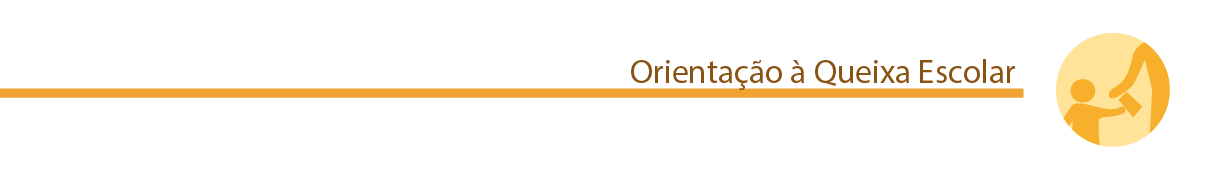 Refletindo

“(...) o psicodiagnóstico e seu produto final, que é a descrição diagnóstica, permite identificar, entre outros atributos, o tipo de orientação ideológico-científica a respeito da causação do comportamento humano que o diagnosticador adota.”

CAMILLO, A.; FRAYSE-PEREIRA, J.A. e TELLES, V.S. Psicodiagnóstico: instrumento de revelação. In CRP-06 (1989) Anais – I Conpsic. São Paulo: CRP-06. p. 204